Фотоотчет о проведении развлечения к 8 марта во второй младшей группе № 3
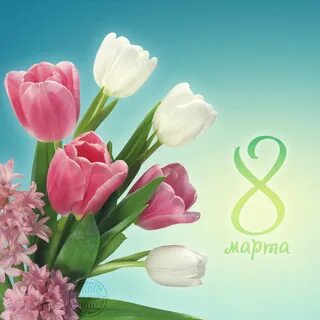 Воспитатели: Ковина Е.И., Зимина И.А.
Цель- создать теплую атмосферу праздника
Задачи:
 развивать эмоциональную отзывчивость,
желание участвовать в праздничной обстановке,
оттачивать умение читать стихи, исполнять песни
и пляски, с интересом наблюдать за игрой
персонажа - участника утренника.
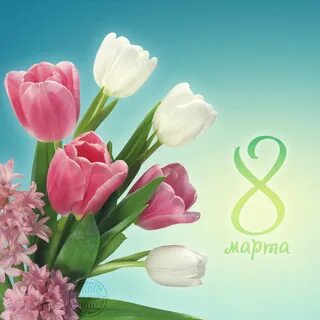 Хлопайте в ладоши, смейтесь от души,Сегодня мам и бабушек поздравят малыши
Букет для мамочек собрали
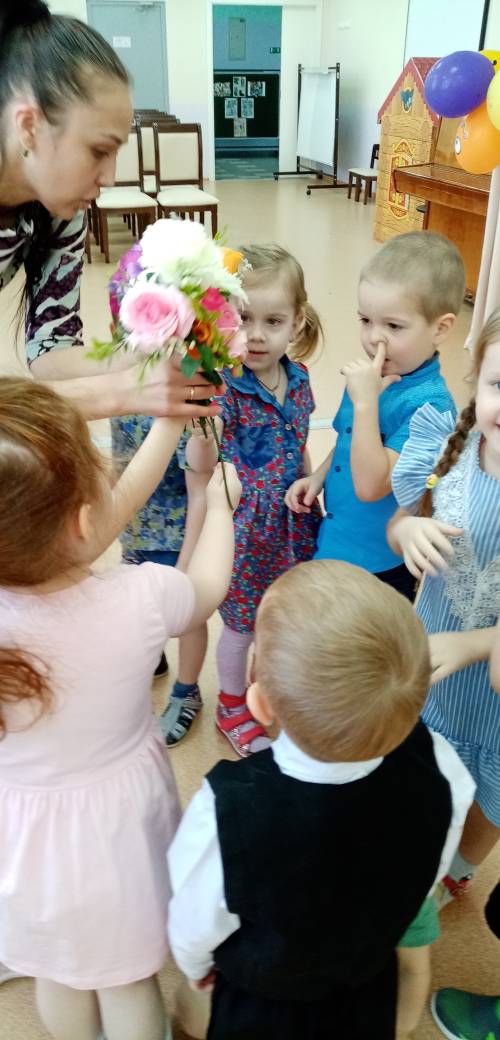 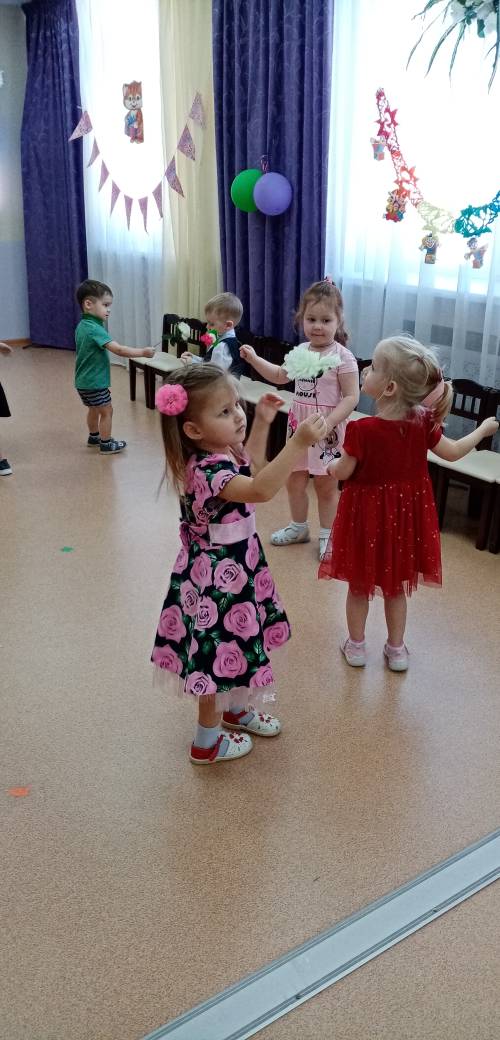 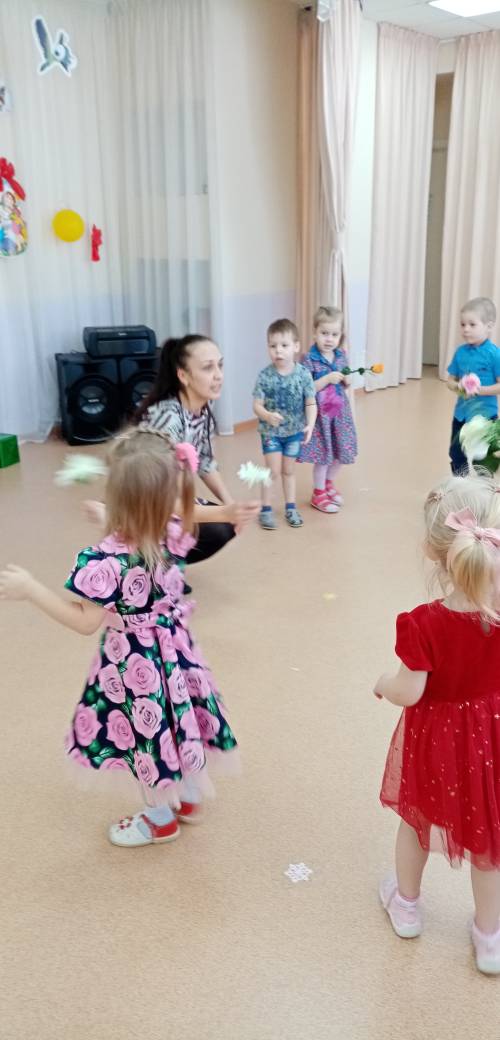 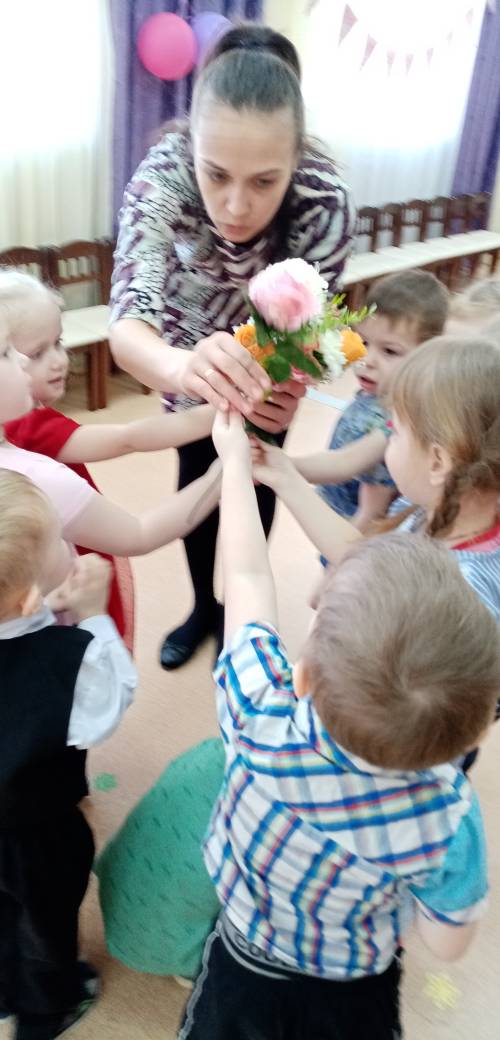 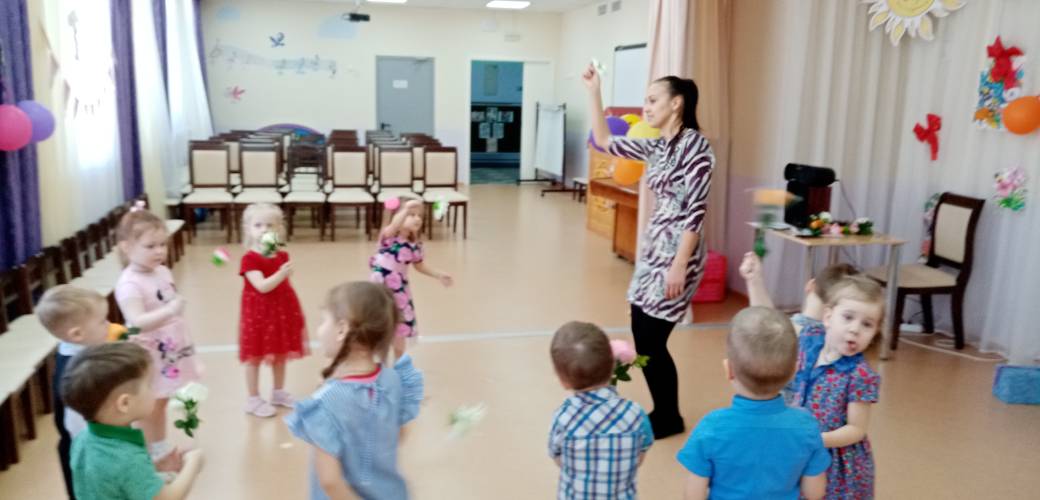 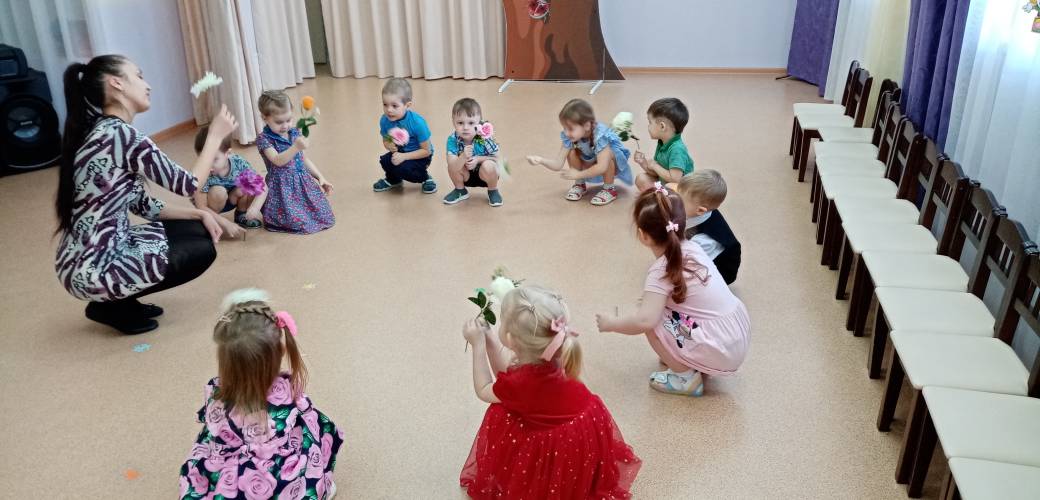 Солнце в гости мы позвали, вместе с солнышком играли
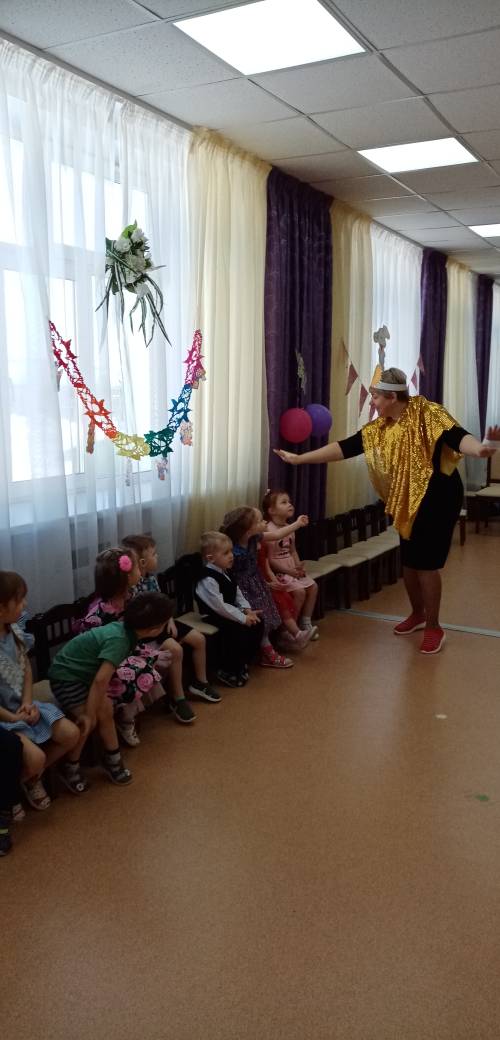 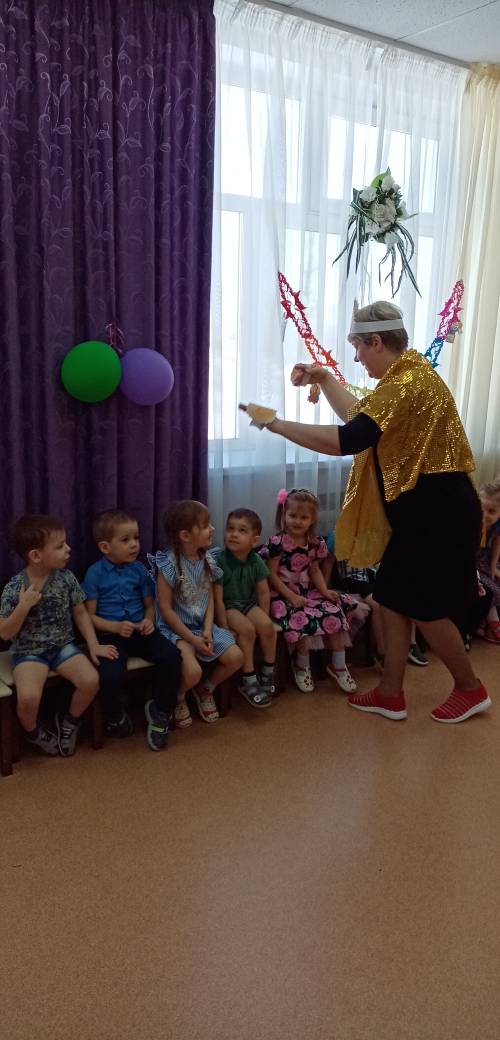 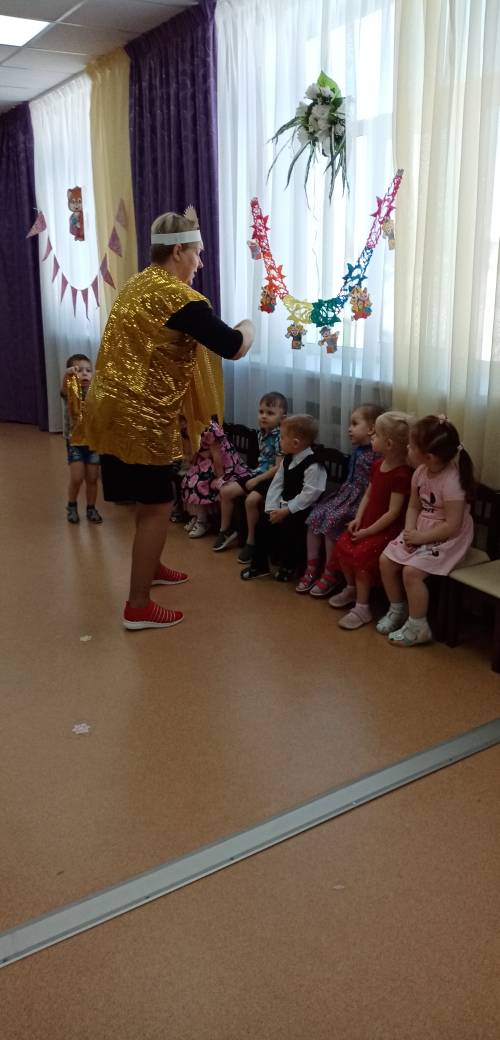 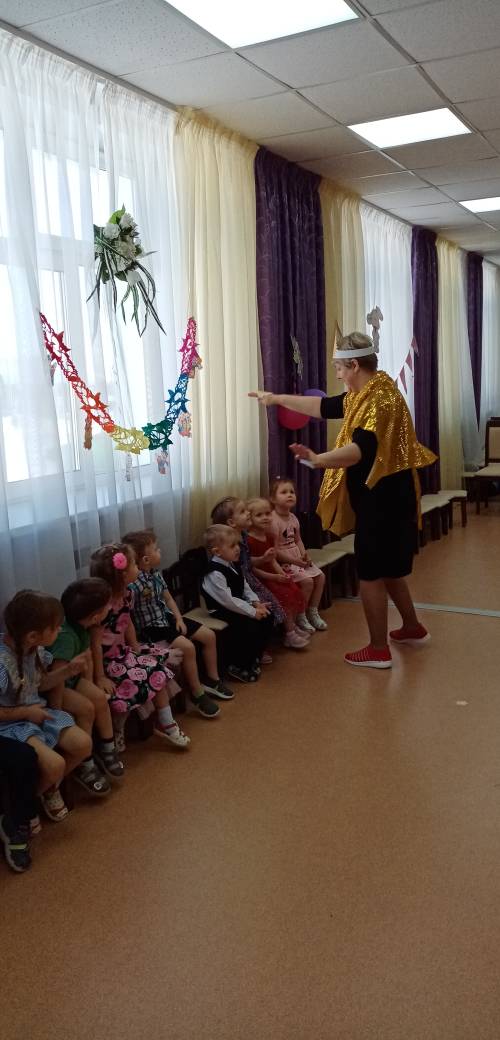 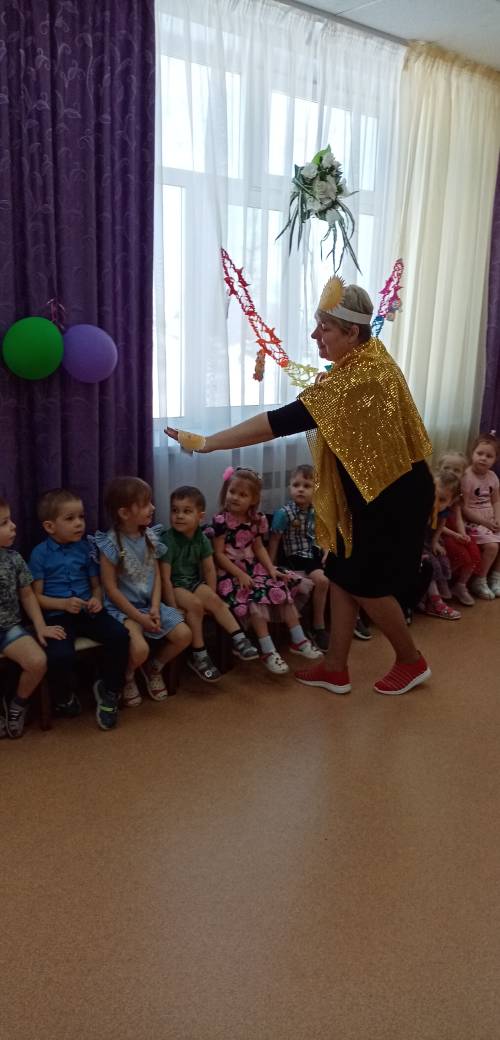 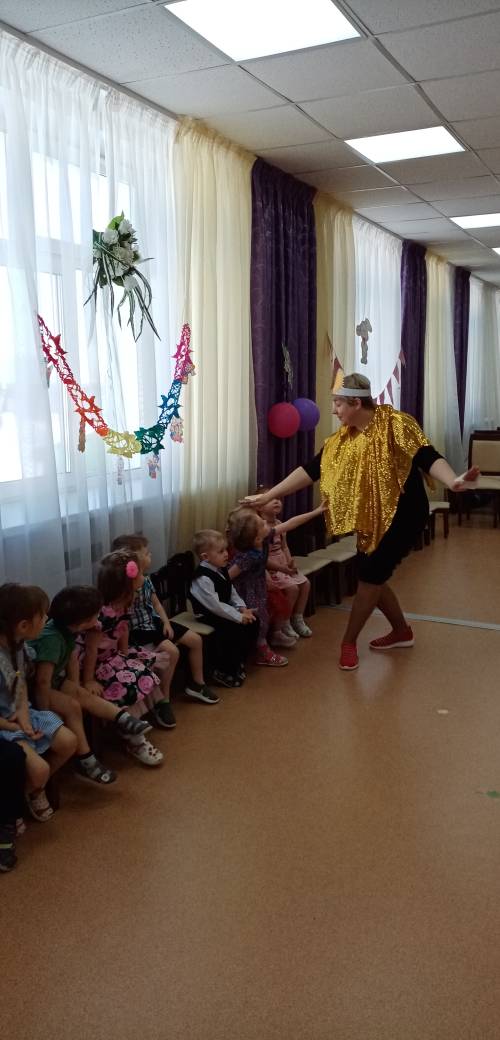 Дружно кашу мы сварили, маму кашей угостили
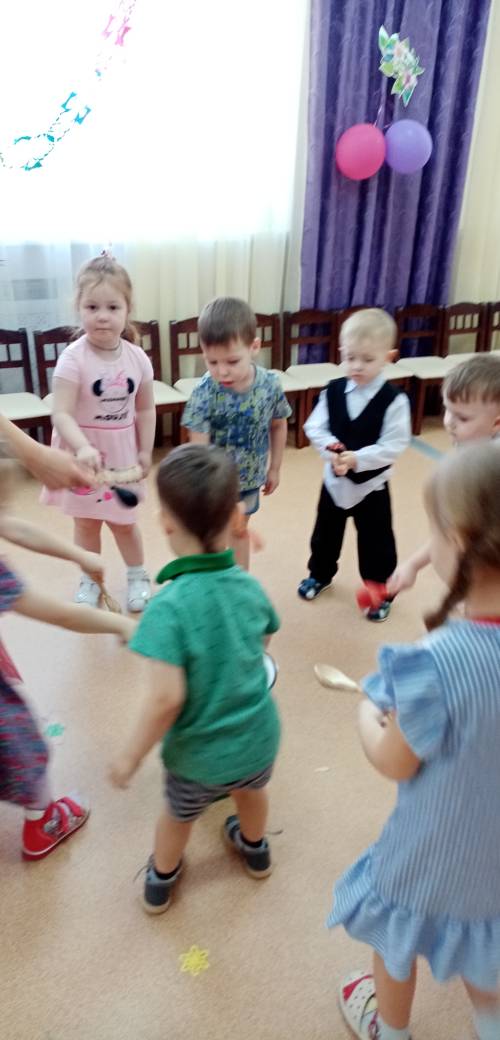 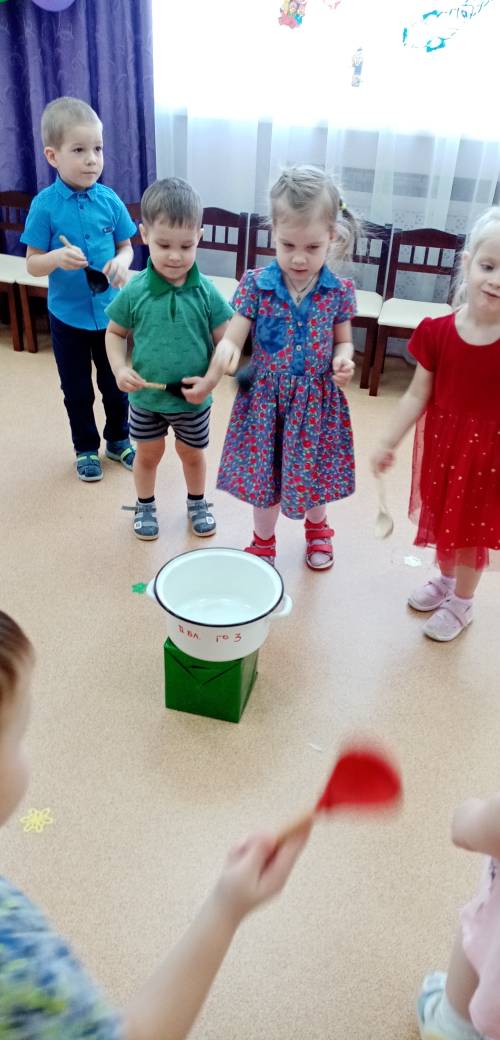 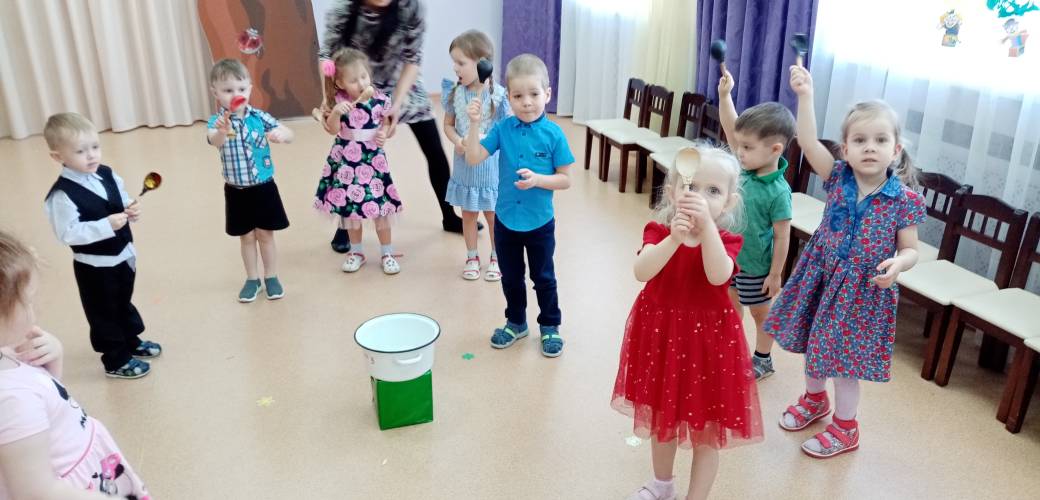 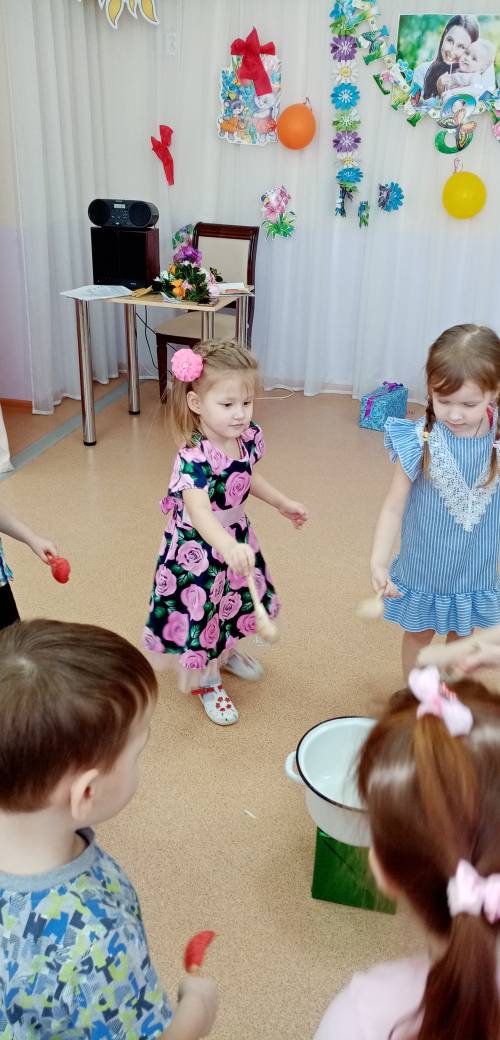 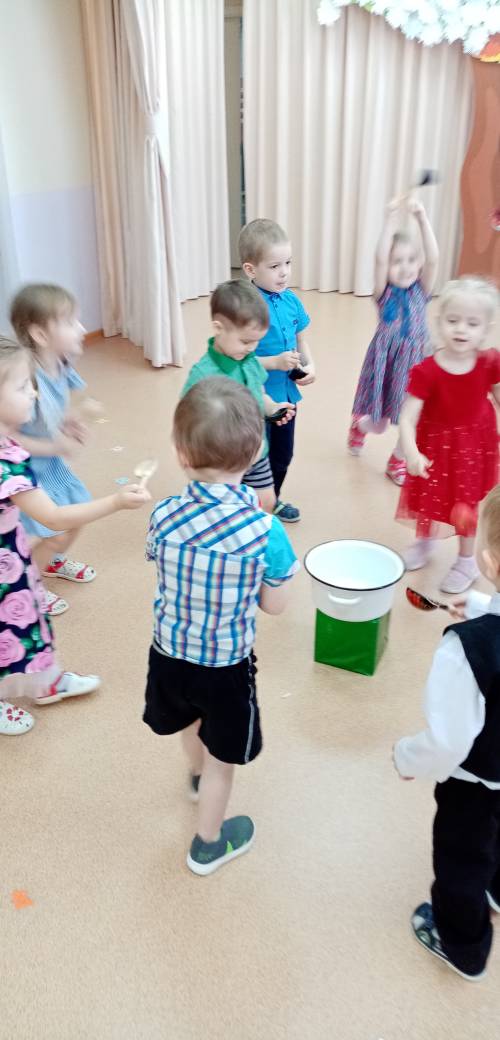 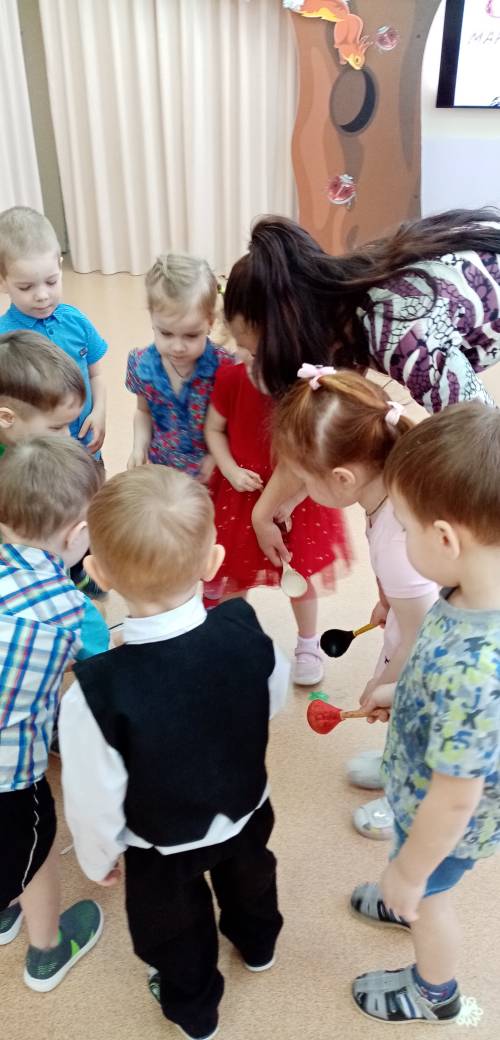 Цветок по кругу передали и в кругу потанцевали
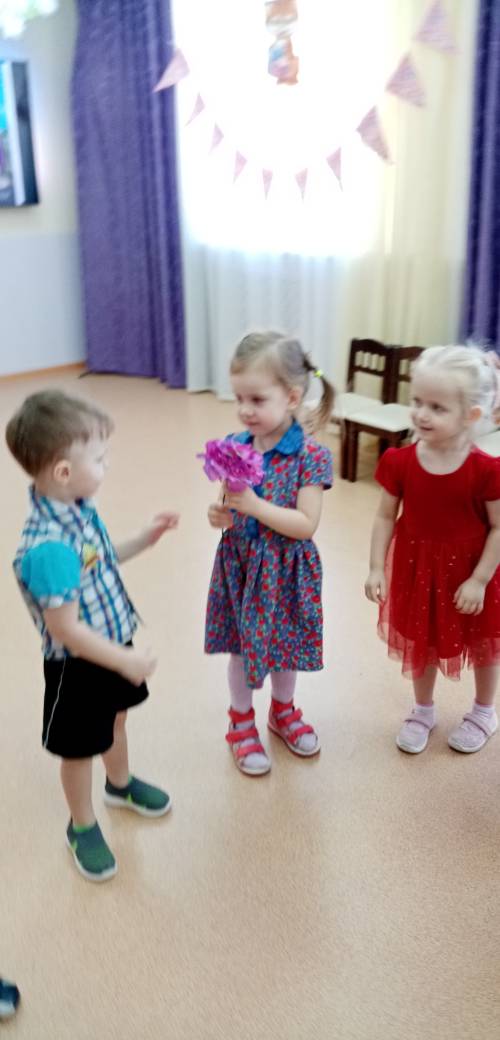 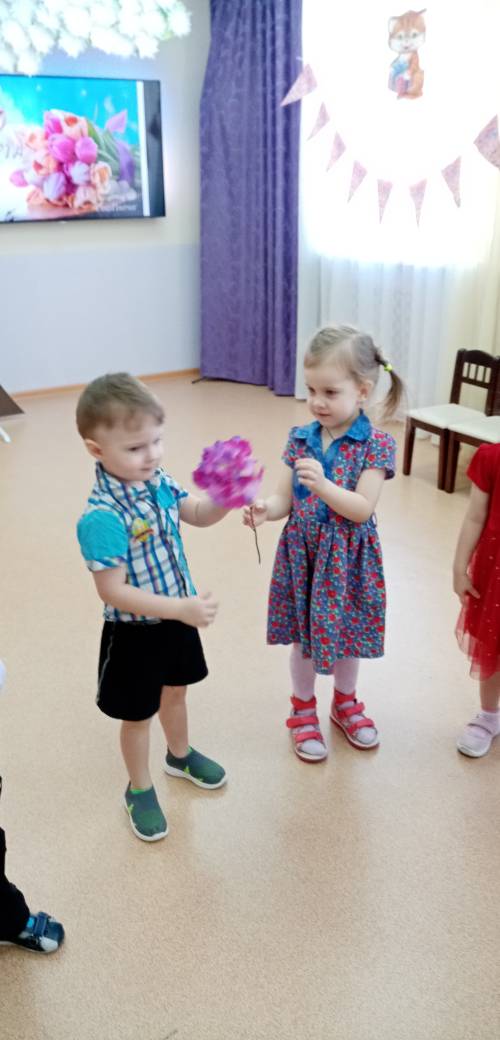 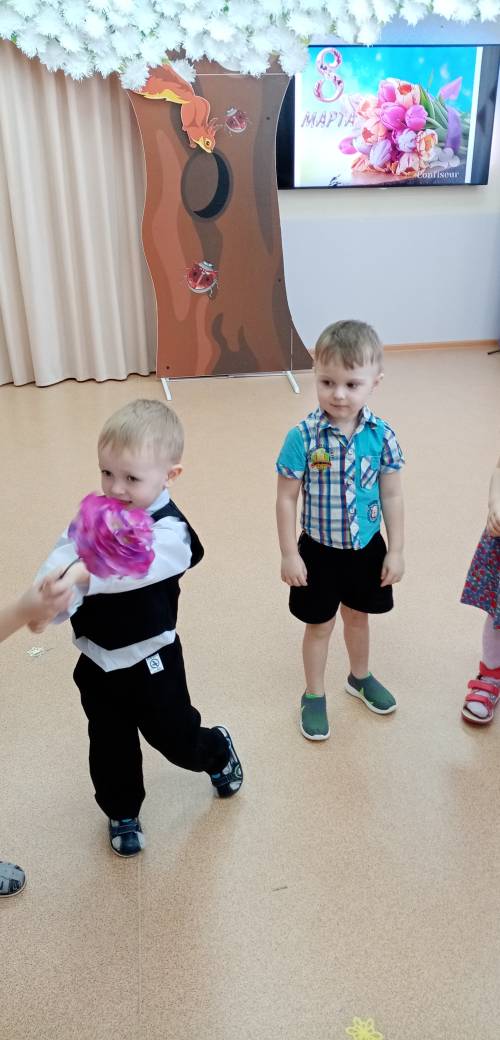 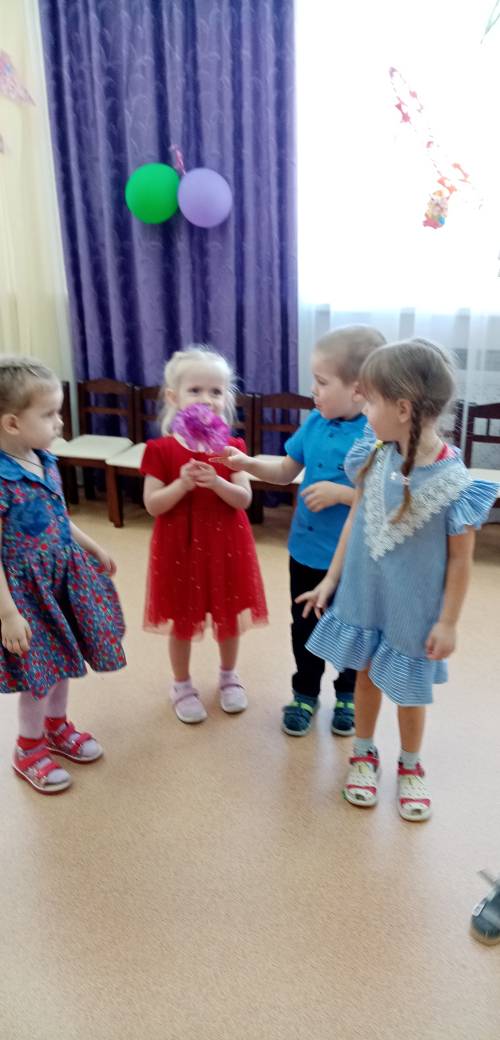 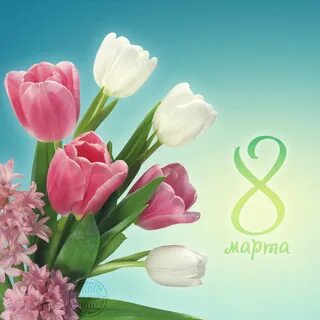 Наши детки молодцы! Сами пели и плясали, И стихи для мам читали!
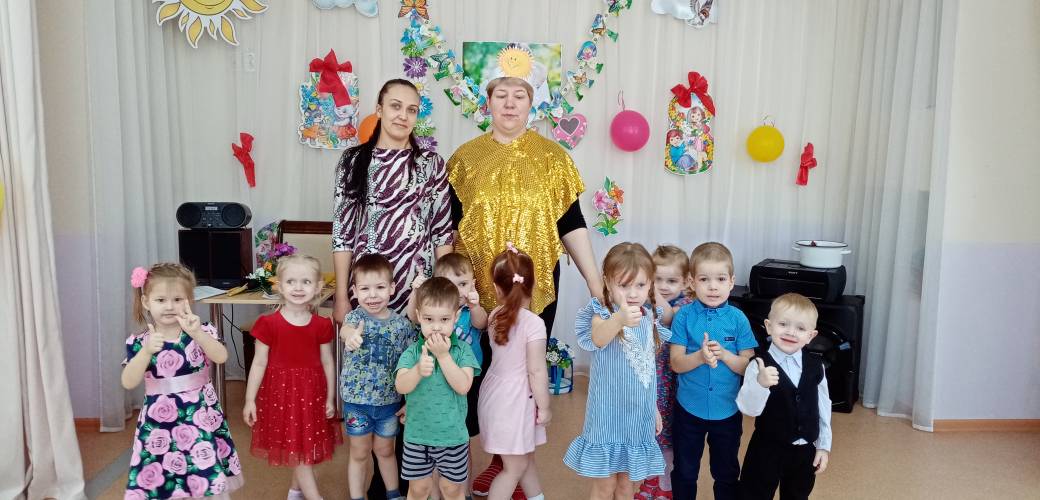